ГБУ РЦОКО
Технология  проведения содержательного анализа уровня выполнения отдельных заданий КИМ участниками ЕГЭ по предметам
В помощь методистам  МОУО и образовательных организаций
Для проведения содержательного анализа уровня выполнения отдельных заданий КИМ участниками ЕГЭ предлагается следующая процедура, использующая возможности программы Excel.

Из протокола результатов ЕГЭ по предмету, показанных участниками ОО района (школы), выделяем 2  столбца (по иностранным языкам – 3)
2. Далее предстоит разделить данные в объединенных столбцах на текст по отдельным столбцам. 
Поскольку новые столбцы будут добавляться справа  от исходного, переносим  1-столбец правее 2-го
3. Выделяем столбец (без строки заголовков), который предстоит разделять, и в строке «Меню» активируем «Данные», кликаем «Текст по столбцам»
4. В появившемся окне «Мастер распределения текста  по столбцам» выбираем «фиксированной ширины» и затем «Далее»
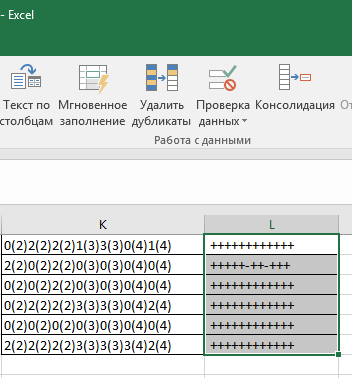 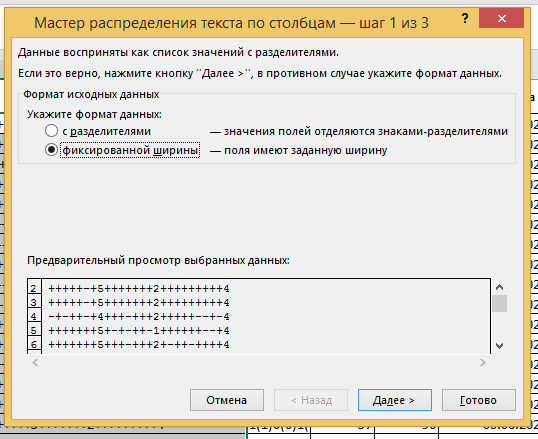 5. Следуя указаниям «Мастера» линиями со стрелками разбиваем строку на столбцы, затем «Далее» и «Готово».
Оценка каждого ответа по заданиям (+ , - или балл) теперь расположена в отдельном столбце.
Результат разделения текста по столбцам
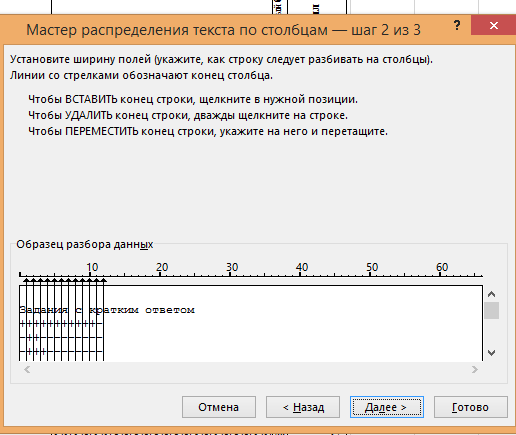 Переносим объединенный столбец «Задания с развернутым ответом» в позицию справа от разделенных столбцов и повторяем   п.п. 2-5.
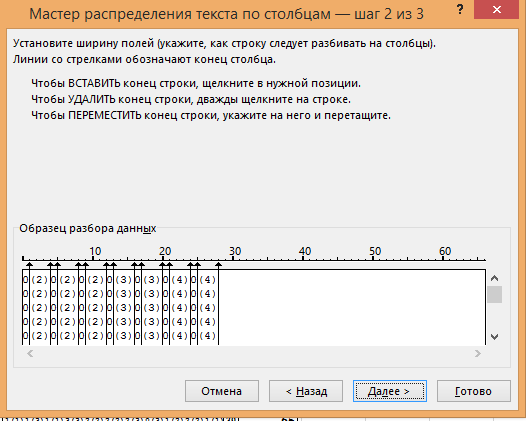 Особенностью записи результатов на задания с развернутым ответом является то, что после значения полученного балла за задание следует указанная в ( ) величина максимального балла, установленного за данное задание, поэтому разделять поля приходиться на разную ширину.
По завершении процедуры получаем разделенную таблицу
6. В столбцах с результатами ответов на задания с кратким ответом заменяем знак + на 1, а знак – на 0.
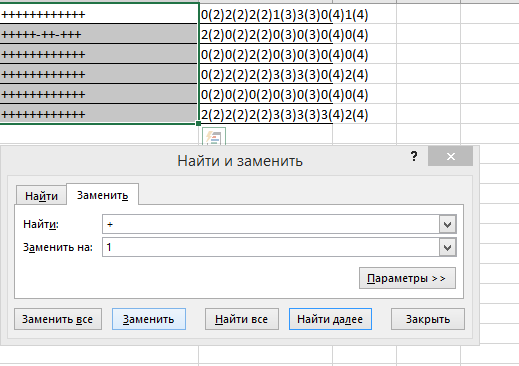 7. Ниже  массива данных  вставляем 3 строки: 
«Среднее значение»,
 «Максимальный балл», 
«Уровень выполнения, %». 					
  Во второй строке указываем максимальное количество баллов за задание. При этом надо иметь ввиду, что во многих предметах задания и первой части могут оцениваться не в один, а более баллов. Далее из правой части удаляем столбцы  -2, -3 и т.п.
Получаем таблицу с баллами
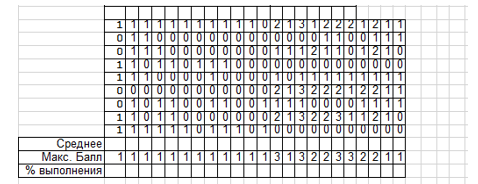 8. В строке «Среднее» осуществляем вставку функции среднее значение  по столбцу «СРЗНАЧ» и «ОК»,  протягиваем вдоль строки и получаем среднее значение баллов по всем заданиям. Для определения  уровня выполнения   каждого задания, надо учесть максимальный балл – в первой  ячейке строки «% выполнения» ставим =(ячейка среднее/макс. Балл)*100 и протягиваем вдоль строки – получен процент выполнения каждого задания по номерам  заданий.
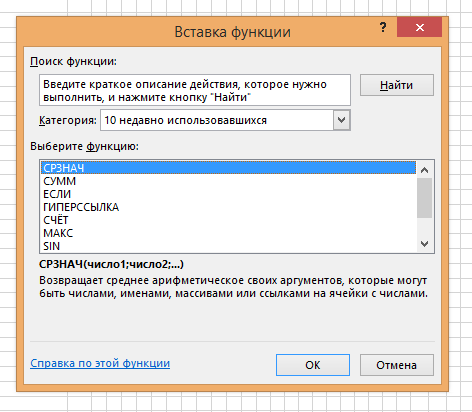 Информацию о содержании заданий КИМ по предмету по номерам заданий можно найти  в спецификациях и кодификаторах КИМ на  сайте Федерального института педагогических измерений http://www.fipi.ru/.
Фрагмент таблицы анализа результатов ЕГЭ по математике профильной